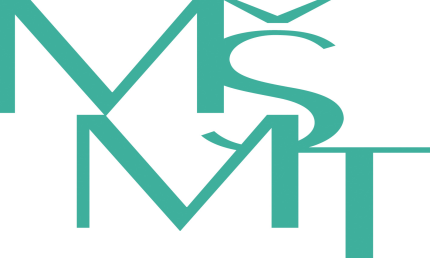 PROGRAM 
ERC CZ

veřejná soutěž ve VaVaI vyhlášená dne 12.12.2012
MŠMT; odbor financování výzkumu 
a vysokých škol - 32
9. 1. 2013
1
Program ERC CZ
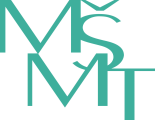 Proč a k čemu program slouží?
možnost realizovat svůj mezinárodně úspěšný projekt v ČR a za finanční podpory ze státního rozpočtu ČR
motivace a nepřímá podpora pro české výzkumníky – uchazeče o podporu u ERC 

Na základě čeho lze žádat o podporu ? - (právní rámec programu) 
zákon č. 130/2002 Sb., o podpoře výzkumu, experimentálního vývoje a inovací
Nařízení Komise (ES) č. 800/2008 ze dne 6. srpna 2008, kterým se dle článků 87 a 88 Smlouvy o ES prohlašují určité kategorie za slučitelné se společným trhem (obecné nařízení o blokových výjimkách)
Rámec společenství pro státní podporu VaVaI (2006/C 323/01)
2
MŠMT; odbor financování výzkumu  
a vysokých škol - 32
9. 1. 2013
Program ERC CZ
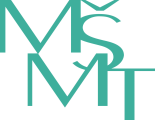 Na co lze žádat finanční podporu? 
(Předmět podpory): Projekty „hraničního výzkumu“, které uspěly ve výběrových řízeních organizovaných Evropskou radou pro výzkum (ERC) s výsledkem: "The proposal is of good quality and fundable but not retained for funding due to budgetary constrains“, a které nemohly být proto realizovány za finanční podpory ERC
Kdo může žádat – kdo má šanci na podporu?
Příjemci podpory jen výzkumné organizace ve smyslu Rámce Společenství pro státní podporu výzkumu, vývoje a inovací č. 2006/C 323/01, platného od 1. 1. 2007, se sídlem na území ČR
3
MŠMT; odbor financování výzkumu  a vysokých škol - 32
9. 1. 2013
Program ERC CZ
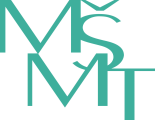 Jak a kdy doručit žádost o podporu?
Návrh projektu uchazeč doručí osobně, poštou nebo jiným způsobem do podatelny Ministerstva školství, mládeže a tělovýchovy, v Karmelitské ul. 7, 118 12 Praha 1, v soutěžní lhůtě, tj. nejpozději do 12.března 2013 do 14:30 hod. 

Návrh projektu musí být doručen poskytovateli v uzavřené obálce, obsahující listinnou i elektronickou verzi návrhu projektu, a na této obálce musí být uvedena adresa poskytovatele, adresa uchazeče jako odesílatele a zřetelný, výrazně vyznačený nápis „ERC CZ – veřejná soutěž – NEOTVÍRAT!“.
4
9. 1. 2013
MŠMT; odbor financování výzkumu 
a vysokých škol - 32
Program ERC CZ
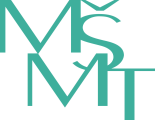 Kdo poskytuje informace?
Ministerstvo školství, mládeže a tělovýchovy, odbor financování výzkumu a vysokých škol - 32, Karmelitská 7, P. O. Box 78, 118 12 Praha 1
tel.: 234 811 547 (sekretariát odboru programů výzkumu)
internetové stránky programu ERC CZ: http://www.msmt.cz/vyzkum/erc-cz 
internetové stránky poskytovatele: www.msmt.cz
Kontaktní osoba: Š. Komendová, tel.: 234 811 534, 
e-mail:sarka.komendova@msmt.cz
doporučení - vždy důsledně uvádět v předmětu e-mailové zprávy „ERC CZ“, po uzavření smlouvy pak ID projektu „LL130…“)

Kdy lze získat informace?
V soutěžní lhůtě tj. od 13. prosince 2012 do 12. března 2013. 
(výsledky 13. května 2013 na http://www.msmt.cz/vyzkum/erc-cz)
5
MŠMT; odbor financování výzkumu  
a vysokých škol - 32
9. 1. 2013
Specifické podmínky programu ERC CZ
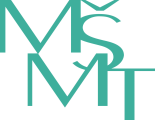 věcná shoda projektu s úspěšným grantem ERC
shodná délka řešení s úspěšným grantem ERC dle příslušné výzvy ERC, v jejímž rámci byl grant ERC vyhodnocen na evropské úrovni 
poskytnutí doplňujících údajů pro IS VaVaI (součást žádosti)
řešitelkou nebo řešitelem projektu ERC CZ je táž fyzická osoba,  jejíž návrh uspěl ve výzvě ERC
6
MŠMT; odbor financování výzkumu  
a vysokých škol - 32
9. 1. 2013
Specifické podmínky programu ERC CZ
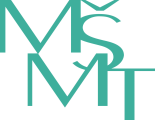 uzavření pracovně právního vztahu mezi uchazečem a řešitelem na období zahrnující celou dobu řešení projektu a minimálně dalších 6 kalendářních měsíců následujících po dni ukončení řešení projektu v rozsahu 0,5 plného úvazku (resp. 0,3)

závazek, že řešitel/ka projektu nevyužije po dobu následujících 4 let po zahájení řešení projektu možnost opětovně podat návrh věcně obdobného projektu k ERC v následujících výzvách vyhlašovaných ERC u 5-letého projektu (analogicky o 1 rok méně u projektů s kratší délkou řešení)
7
MŠMT; odbor financování výzkumu  
a vysokých škol - 32
9. 1. 2013
[Speaker Notes: pro „zahajovací“ i  „pokročilé“ projekty
v době řešení a nebude-li zrušen/ ukončen- (eliminace duplicit, dokončení v ČR)]
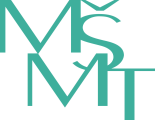 Specifické podmínky programu ERC CZ
NELZE ŽÁDAT 
podporu věcně upravovaných návrhů původních projektů podaných k ERC
o podporu projektů nových, navazujících na již podpořené projekty ERC.

(dále viz ZD)
8
MŠMT; odbor financování výzkumu  
a vysokých škol - 32
9. 1. 2013
[Speaker Notes: pro „zahajovací“ i  „pokročilé“ projekty
v době řešení a nebude-li zrušen/ ukončen- (eliminace duplicit, dokončení v ČR)]
Výběrová kritéria v programu ERC CZ
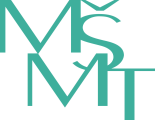 shoda věcného obsahu výzkumné části návrhu projektu ERC CZ s grantem hodnoceným ERC (A/N)
kvalita výzkumu (excelence) - převzetí výsledku hodnocení ERC (0-4 b)
realizovatelnost projektu - zajištění podmínek pro řešení projektu ze strany uchazeče/příjemce podpory, zejména zajištění výzkumných a provozních kapacit, zahrnujících jak vyčlenění potřebných prostor a zařízení, tak i personálu (0-4 b)
9
MŠMT; odbor financování výzkumu  
a vysokých škol - 32
9. 1. 2013
[Speaker Notes: nehodnotí se pokud hostitel=uchazeč 
(hodnotí se jen v případě, že uchazeč nebyl „hostitelskou organizací“ v původním návrhu, jinak se přihlíží k hodnocení ERC)]
Výše účelové podpory v programu ERC CZ
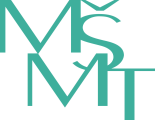 až 100% uznaných nákladů

(poskytovatel je oprávněn ukončit poskytování podpory projektu, popř. snížit výši podpory pro následující kalendářní rok na základě výsledků průběžného vyhodnocení dílčích výsledků projektu uplatněných příjemcem v IS VaVaI - z důvodu jejich nedostatečného počtu nebo nízké kvality)
10
MŠMT; odbor financování výzkumu  
a vysokých škol - 32
9. 1. 2013
[Speaker Notes: uznané náklady: investice, neinvestice, vč. mzdových (i na vytvoření nového týmu cca 10-15 osob) – požadavky jako u ERC]
Podmínky realizace projektů v programu ERC CZ
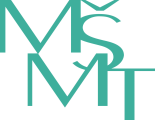 úspěšně zahájit a ukončit projekt ve výzkumné organizaci na území ČR
průběžně plnit smluvní podmínky 
(včetně naplňování indikátorů na úrovni projektu – např. uplatnit 29 publikovaných nebo jiným oficiálním způsobem zveřejněných výsledků projektu a uplatněných v IS VaVaI, popř. nově zahájit projekt mezinárodní spolupráce/mezinárodního programu – nepovinné)
11
MŠMT; odbor financování výzkumu  
a vysokých škol - 32
9. 1. 2013
[Speaker Notes: odstupňované požadavky na výsledky (obdoba ERC) - Do konce 1. kalendářního roku řešení  - uplatnit alespoň 1 výsledek projektu, do konce 2. roku řešení  	- alespoň 3 výsledky,…cca 28 na 1 projekt za celý tým
V případě neuplatňování dílčích výsledků příjemcem poskytovatel sníží podporu ve 3. roce řešení až o 10% z částky přiznané poskytovatelem pro daný kalendářní rok, ve 4. roce až o 20% a v následujících letech až o 50%, přičemž není dotčeno právo poskytovatele rozhodnout na základě zhodnocení dílčích výsledků o okamžitém ukončení projektu, popřípadě i o odnětí podpory nebo o jejím vrácení.]
Finanční prostředky programu ERC CZ
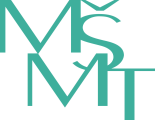 12
MŠMT; odbor financování výzkumu  
a vysokých škol - 32
9. 1. 2013
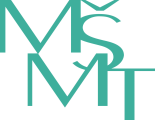 Děkuji Vám za pozornost!



Šárka Komendová,   sarka.komendova@msmt.cz
tel.: 234 811 534
13
MŠMT; odbor financování výzkumu  
a vysokých škol - 32
9. 1. 2013